Embedding Academics Into Enrichment Activities
[Speaker Notes: Facilitator’s Notes​
This session takes about 90 minutes to complete, either virtually or in person, if you do all the activities. To condense the session, each of the three activities in slides 7-9 could occur in different groups simultaneously, which would reduce the training time to about 75 minutes. ​
Feel free to download and modify the training according to your program’s needs. We ask you to keep all the graphics and the 21st CCLC NTAC logo.​

This PowerPoint presentation is part of a Trainer’s Kit available on the 21st CCLC NTAC website at www.21stcclcntac.org. 
The Trainer’s Kit also includes a presentation of this material as an online module. Having both versions provides a variety of ways for you to provide this training to your staff. For example:
If you’re training a group, you may use the module instead of this PowerPoint to lead the session.
If some staff members miss the group training, you may ask them to complete the module on their own.
If only one or two staff members want or need this training, you may have them complete the module instead of facilitating a training session. 

Preparation: ​
Arrange for full-group discussion and breakout activities in small groups or pairs. If training virtually, you’ll need to modify some activities. ​
If you’re training in person, provide chart paper and markers for each group. ​
If you won’t have internet access during the training, print copies of relevant State standards (see slide 9) and other information needed for the activities you plan to do. ​
Preview the three activities (slides 7-9) that demonstrate ways to embed academics into enrichment activities. You can either (a) select one activity (e.g., music, art, or cooking) for all participants to do and mention the other two activities as examples or (b) divide participants into three groups and have each group focus on a different activity, then report out. ​
Use the following information to help you prepare: ​
Topic 1: Academics in Music​
Find and bookmark online: Examples of different types of music; see slide 6 for suggestions.​
Optional: Check your library for one of the following books to use as a read-aloud:​
Max Found Two Sticks by Brian Pinckney​
Edward’s Rhythm Sticks by Franklin Jamar Willis ​
Provide each group with paper bag filled with common objects found in the classroom (e.g., book, pencil, bag/box of paper clips, scotch tape, scissors, cup, string, plate)​.
Topic 2: Academics in Art​
Provide each group with examples of symbols.​
Topic 3: Academics in Cooking​
If you won’t have internet access during the training, give each group a copy of the egg substitute experiment available at http://www.sciencebuddies.org/science-fair-projects/project_ideas/FoodSci_p002.shtml#background]
Embedding Academics Into Enrichment Activities
[Speaker Notes: Time: 1 minute

Welcome: Thank you for attending this session on embedding academics into enrichment activities!

Explain: Most students attend out-of-school time programs at the end of the school day, and they need opportunities to move, to interact, and to do fun things they enjoy. To keep students engaged and coming back to your program each day, it’s important to make learning active and exciting. In this session, you’ll explore how to embed academics into enrichment activities in ways that are relevant and interesting to your students.]
Presenter Information
[Speaker Notes: Time: 1 minute

Use this slide to introduce yourself, if you wish. If you don’t want to use this slide, delete it.]
Objectives​
This session will help you:
Understand the role of enrichment activities in learning recovery. 
Explore ways to connect enrichment activities with students’ interests and academic needs.
Explain how to incorporate academic standards into enrichment activities.
[Speaker Notes: Time: 1 minute

Explain: 
Today we'll talk about instructional approaches that make academics engaging. This session will help you:
Understand the role of enrichment activities in learning recovery.
Identify ways to connect enrichment activities with students’ interests and academic needs. [and]
Explain how to incorporate academic standards into enrichment activities.]
The Recipe for Success
[Speaker Notes: Time: 3 minutes

Ask: First, let’s talk about the term “learning recovery.” Have you heard this term before? What do you think it means?

Explain: Learning recovery activities help students recover from learning loss and missed learning opportunities that may have occurred during the pandemic or during school closures, student absences, summer breaks, or other periods when learning was paused or interrupted. To help students master missing concepts and gain new skills, out-of-school time programs can support school-day learning. This doesn’t mean doing worksheets, reading textbooks, or trying to replicate the school day. In out-of-school time, we want students to actively explore their world and to learn by doing. Enrichment activities can provide challenging and thought-provoking opportunities students might not be able to experience during the school day. 

Ask: Do you agree that the recipe shown here can support student learning, engagement, and success in your program? 
Let’s talk about these ingredients, and then I’d love to hear about ways you’ve used these ingredients with your students.   ​
(Share the following points and then ask participants to share their experiences in providing these kinds of activities.) 
Enrichment activities like cooking, dance, citizen science, and chess) can:​
Build students’ academic skills and fill gaps in their academic knowledge and skills in ways that feel “real” and relevant to students.​
These activities can address students’ interests and capitalize on what they like to do in their free time. ​
Enrichment activities can also provide opportunities for students to build 21st century skills like critical thinking, collaboration, communication, and creativity​

Then say: Let’s explore some ways to embed academics into activities that involve music, art, and cooking.​]
The Academics in Music
Understand the principles of sound, including tempo, dynamics, and pitch.
Learn about fractions through musical notes.
Communicate meaning.
Design and build instruments.
[Speaker Notes: Time: 16 minutes 

Note to trainer:  This activity is geared toward students in grades K-3.

Explain: Students engaged in a music enrichment activity may learn how to analyze various musical pieces, understand musical concepts such as tempo (the speed at which sounds are played), dynamics (how loud or soft the sound is), and pitch (how high or low the sound is). They can learn about the concept of fractions by learning about quarter notes, half notes, and whole notes. Students can also learn to create and play their own musical instruments.

Activity, Part 1: Found-Object Orchestra 
Optional read-aloud: You may want to kick off this activity by reading a picture book about music. Two examples are Max Found Two Sticks by Brian Pinkney, which tells about a boy who uses two sticks to beat out the rhythms of the city around him, and Edward’s Rhythm Sticks by Franklin Jamar Willis, which shows how music is all around us. 
Discuss how musical instruments can be found all around us. For instance, Max used sticks. Ancient peoples used shells and animal horns. Pass around a bag of “found objects” (e.g., book, pencil, bag/box of paper clips, scotch tape, scissors, cup, string, plate) and ask participants to brainstorm ways that a particular object can make a sound or create music. Listen to examples of music made with found objects. (You can find examples online and share those, if you wish.)
Invite participants to make musical instruments! Give them a few minutes to use the materials you provided to create musical instruments. (You may want to divide into groups and have each group create their own.)
Time permitting: Have participants listen to brief excerpts from classical music pieces to hear how orchestras "play" various emotions. For example, "Night on Bald Mountain" by Mussorgsky is "angry"; "Moonlight Sonata" by Beethoven is "sad"; "Stars and Stripes Forever" by Sousa is "happy.“ You can find these and other examples online. Discuss how tempo (speed), dynamics, pitch, and rhythm affect the music. Have participants use their musical instruments to express various emotions. If possible, use additional time or sessions to investigate dynamics (loud or soft) and pitch (high or low). Play classical music pieces as a demonstration, and allow participants to use their found object instruments to investigate musical concepts in a hands-on way.

Activity, Part 2: Creative Brainstorming
In partners or small groups, based on the grade level of the students that participants serve (e.g., K-2, 3-5, 6-8, 9-12), explore what other subjects (e.g., history, science, math) this activity might be used for. Have the groups record their ideas on the chart paper provided. 

Debrief: 
Share and Interpret: Have participants post and share their findings about how this fun activity can connect with academic content. Ideas might include career exploration (e.g., music producers, song writers, music engineers), science (sound, physics, engineering), and social studies (music from different cultures).

Identify Concepts: What other music activity could you do to support students’ development of math skills?

Apply Concepts: How could you use music to teach literacy skills?

Adapted from: https://www.sedl.org/afterschool/toolkits/arts/pr_building_skills.html]
The Academics in Art
Communicate complex ideas through the visual arts.
Use mathematical principles
      (e.g., geometry, measurement).
Make connections between ideas.
[Speaker Notes: Time: 16 minutes 

Note to trainer: This activity is geared toward students in grades 3-8.

Explain: Students in an arts enrichment class may learn how the arts can be used to express themselves and to communicate meaning, to communicate complex ideas through the arts, and to use mathematical principles in their design.

Activity, Part 1: Symbols That Stand for You!
Introduce the concept of symbols and how they function. Provide examples of symbols or have participants brainstorm a list of symbols they see in everyday life. Discuss what the symbols represent and why.
Have participants brainstorm ideas for a unique symbol to represent their individual identities. Their symbol might represent:  
Something that makes them happy or is a favorite item 
Hobbies and other images that match their personality
An image that represents their values
This image must remind other people of “who they are” each time they see it.
Ask participants to sketch their ideas.
Invite them to share their personal symbols within their group.

Activity, Part 2: Creative Brainstorming
In pairs or small groups, based on the grade level of students served (e.g., grades 3-5 or grades 6-8), explore what other subjects this activity might cover and why. Groups should record this information on the chart paper provided. 

Debrief: 
Share and Interpret: Have participants post and share their findings. Ideas might include STEM (science symbols, math symbols) and social studies (different cultural symbols, study of different countries).

Identify Concepts: What other art activity could you do to support students’ development of literacy skills?

Apply Concepts: How could you use art to teach math skills?

Adapted from: https://www.sedl.org/afterschool/toolkits/arts/pr_expressing.html]
The Academics in Cooking​
Gain research skills. 
Explore scientific reasoning.
Build data collection and statistical skills.
[Speaker Notes: Time: 16 minutes 

Note to trainer: This activity is geared toward students in grades 6-12.

Explain: Students in a cooking enrichment class may investigate how to substitute for eggs in a recipe because of a classmate’s allergy. 

Activity, Part 1: Egg Substitutes
Have participants research the scientific reason an egg is needed in a recipe and what happens if it’s eliminated without a substitute. 
If time permits and you have access to a kitchen, provide a simple recipe and ingredients, and have them select substitutes for the egg and develop a rubric to taste test each recipe. (For ideas, search for “egg substitute experiments” online.)

Activity, Part 2: Creative Brainstorming
In partners or small groups based on the grade level of students served (e.g., 6-8, 9-12), explore what other academic skills could be embedded into this activity and how. For ideas, the groups might search online, using terms like “the science of cooking” and “cooking activities for teens.” Have the groups record this information on the chart paper provided. 

Debrief: 
Share and Interpret: Have participants post and share their findings. Ideas might include career exploration (e.g., food scientist, nutritionist, dietitian, chemist), biology or medicine (exploring the causes of allergies and how the body responds), and social studies (cultures that might not use eggs in recipes for religious or personal reasons). 

Identify Concepts: What other cooking activity could you do to help students develop and engage with science or math skills?

Apply Concepts: How could you use cooking to teach literacy skills?]
Add Standards Into the Mix
[Speaker Notes: Time: 15 minutes 

Explain: Embedding academic skills into an activity is only one piece of the puzzle. Content standards define what students should know and be able to do at different grade levels. They also support college and career readiness skills that help students succeed in the future. To truly align with and complement what students learn during the school day, you need to understand State content standards and connect them to activities. To address learning loss and fill learning gaps, we’ll need to identify specific needs, select appropriate standards, and intentionally design those standards into our activities.

Note to presenter: Prior to the training, locate the State education standards website (this is usually on your State department of education site). If an internet connection isn’t available, print some of the State standards for the grade level each group serves. You may want to talk with school-day teachers for guidance on specific academic standards they are trying to help your students achieve.

Activity: In the same groups, have participants think about a specific need that several program students share. Have them find relevant State standards they can design into a music, art, or cooking activity to help students master the content.

Debrief: 
Share and Interpret: Have groups post and explain why they chose a particular State standard. 

Identify Concepts: How could you expand the activity to address additional grade-level academic standards?

Apply Concepts: What standards do your data and your school-day partners tell you students need more support around?]
Extending the Learning
Project-based learning 

College and career connections

Service learning
[Speaker Notes: Time: 15 minutes 

Explain: Enrichment activities aren’t always a “one-and-done” experience. Students learn best by having consistency and connection to their activities. They need to practice new skills many times and in many different ways before they reach mastery. 

Ask: What skills have you developed in your adult life, and how long did it take you to master each skill? Also, in how many different situations did you use that skill? How can we help students practice skills and master concepts to meet their specific learning needs through different types of activities?

Explore project-based learning as a way to incorporate real-world topics such as STEM and civic engagement while building student voice and choice.
Help students understand how to connect their interests and passions to college and career goals. Local professionals, organizations, and universities are generally happy to help make these connections possible.
Connect students to local volunteer activities or businesses as an opportunity for students to learn by doing.
Use weekly themes to integrate real-world learning in a purposeful way.

Activity: In pairs or small groups, discuss how your program can provide opportunities for students to practice the skills used in the previous activities. Assign each group an activity topic (e.g., music, art, cooking).  
Each group should post their ideas on the provided chart paper.   

Debrief:Share and Interpret: Have participants share the ideas they posted. 

Identify Concepts: What other content areas can you address with your activity ideas?

Apply Concepts: What new activities could you do with students to support learning recovery?

Brainstorm and share resources your staff can use to embedding academics into enrichment activities. Resources might include school-day teachers, community members, local and State organizations, and online resources.]
Next Steps
What will you do first to incorporate academics into enrichment activities?
What challenges might you have?
What supports do you need?
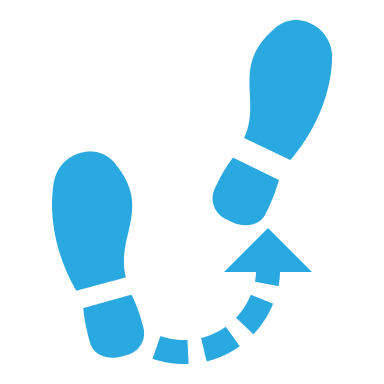 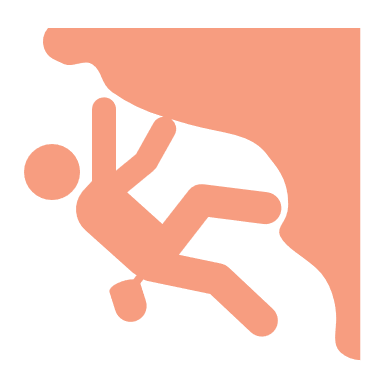 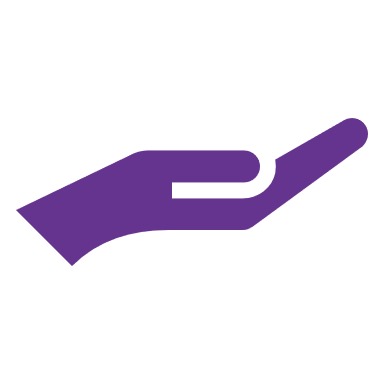 [Speaker Notes: Time: 5 minutes

Explain: Out-of-school time offers flexibility and freedom. Staff and students can get creative and try new things. Just like there’s no one way to learn, there’s no one way to build a quality learning recovery experience for students. 

Ask: 
What will you do first to embed academics into enrichment activities?
What challenges might you have?
What additional supports are needed to address those challenges and make this happen?
List the challenges and supports they'll need, and keep a copy of their feedback for future reference as you plan follow-up actions.

Closing: Thank everyone for participating, and summarize next steps (e.g., when you’ll meet next and/or who’ll do what, and when).]
Stay informed about learning opportunities and resources for out-of-school time programs:
Website:
www.21stcclcntac.org
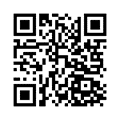 Newsletter
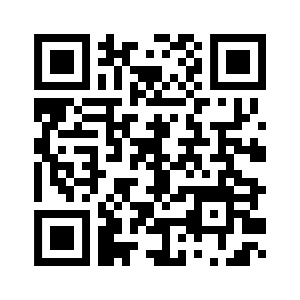 Email: 
info@21stcclcntac.org
X: @21stCCLC_NTAC ​
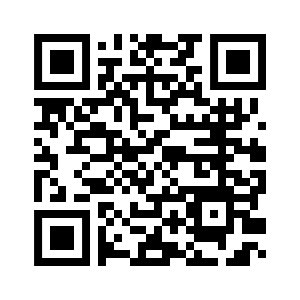 LinkedIn: 21stCCLC NTAC
This resource was developed in 2024 by the Nita M. Lowey 21st Century Community Learning Centers (21st CCLC) National Technical Assistance Center (NTAC), funded under a grant from the U.S. Department of Education (Department) and administered by Synergy Enterprises, Inc. under Cooperative Agreement No. 287E230009 with the Department’s Office of Elementary and Secondary Education. Opinions expressed herein do not necessarily reflect the position or policy of the Department, nor does mention of trade names, commercial products, or organizations imply endorsement by the Department or the federal government. This resource is in the public domain and is available at 21stcclcntac.org. Authorization to reproduce it in whole or in part is granted.
[Speaker Notes: Note for Facilitator

You can use this slide to make out-of-school time professionals aware of the free learning opportunities and resources available through the 21st CCLC National Technical Assistance Center (NTAC).]